Когда грозит опасность…
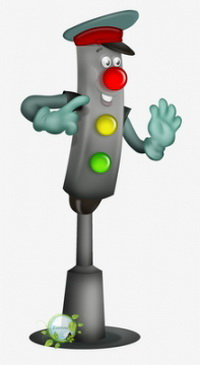 средняя группа «Солнышко»
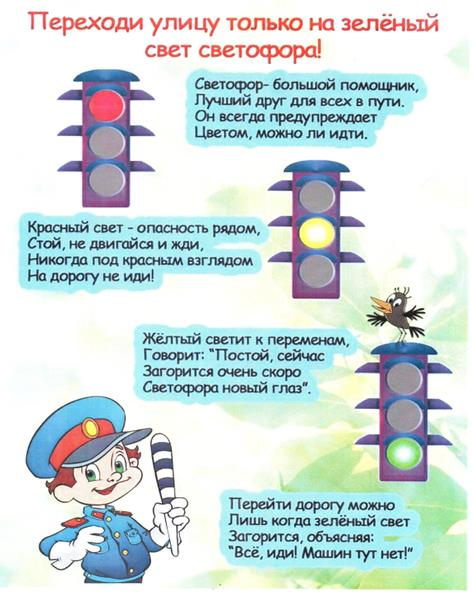 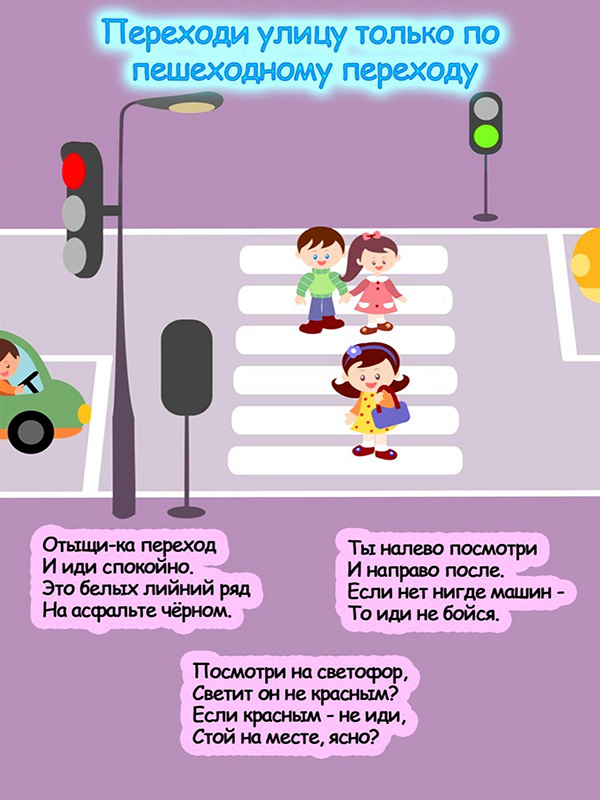 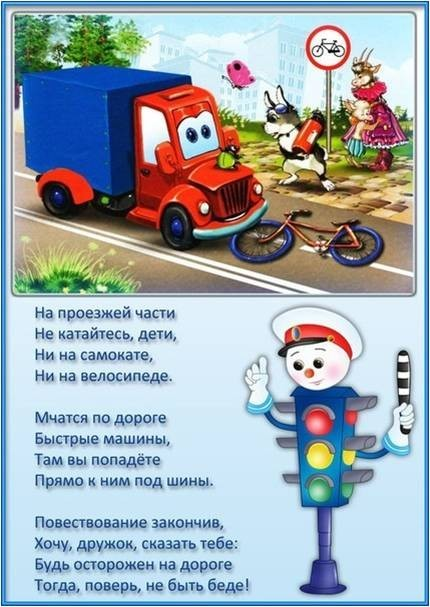 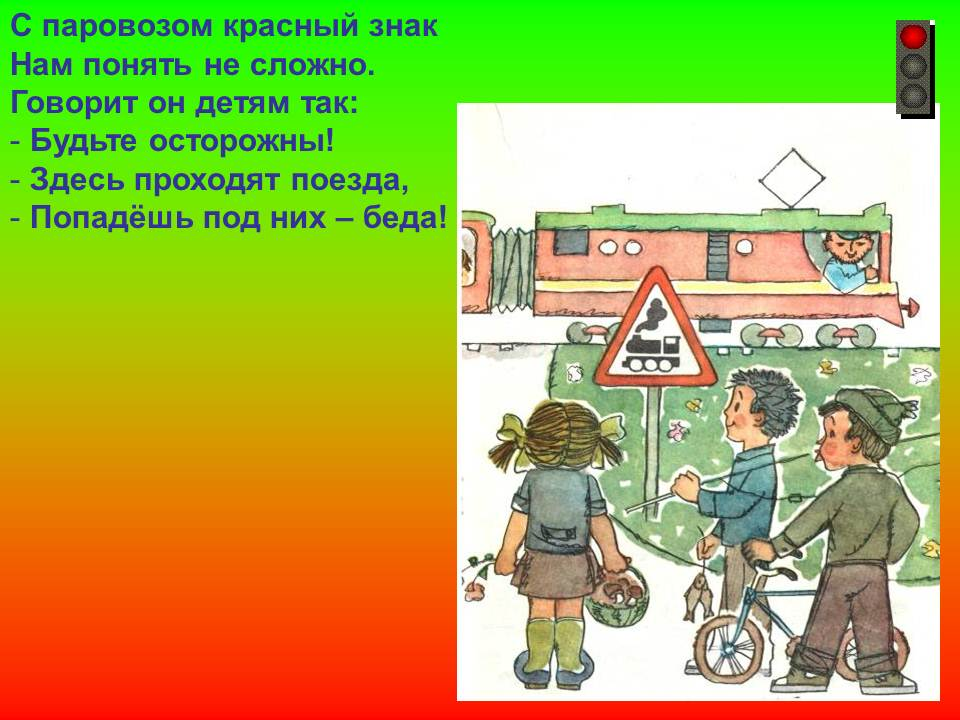 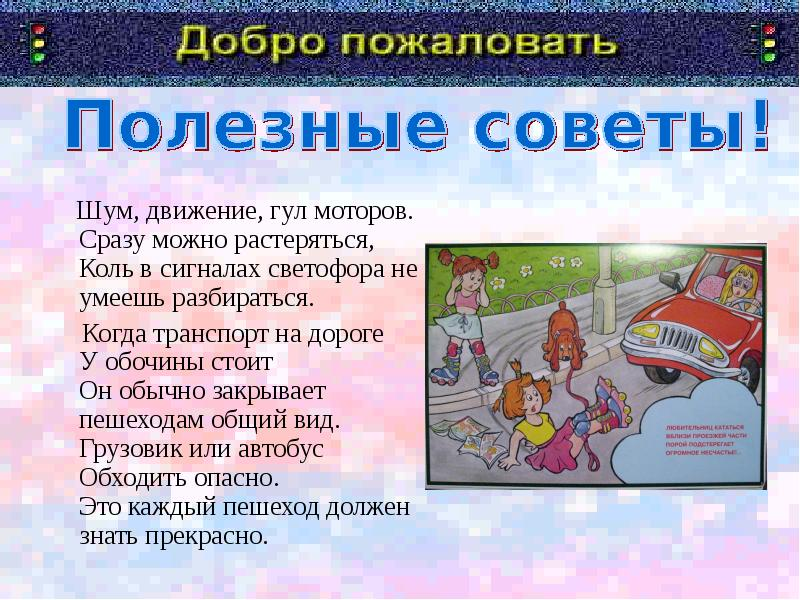